ФЕДЕРАЛЬНОЕ ГОСУДАРСТВЕННОЕ ОБРАЗОВАТЕЛЬНОЕ УЧРЕЖДЕНИЕ ВЫСШЕГО ОБРАЗОВАНИЯ«КУРСКИЙ ГОСУДАРСТВЕННЫЙ МЕДИЦИНСКИЙ УНИВЕРСИТЕТ»МИНИСТЕРСТВА ЗДРАВООХРАНЕНИЯ РОССИЙСКОЙ ФЕДЕРАЦИИ
Кафедра психологии здоровья и коррекционнной психологииВолонтёрский отряд «Только вперед» (на базе протезно-ортопедического предприятия г.Курска)
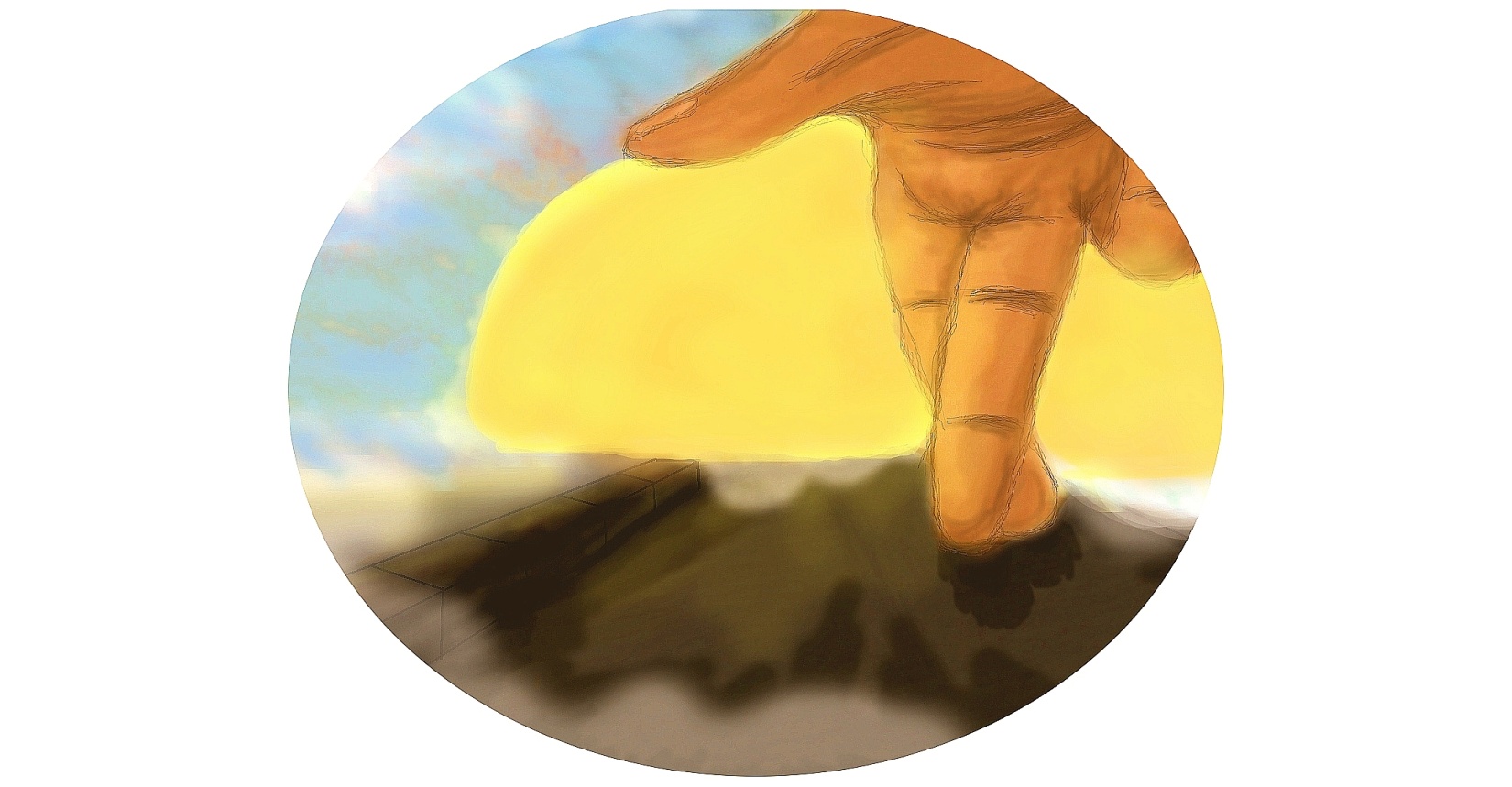 Базой волонтёрского отряда «Только вперед» является  ФГУП «Курское протезно-ортопедическое предприятие» .Отряд сформирован в 2012 году.
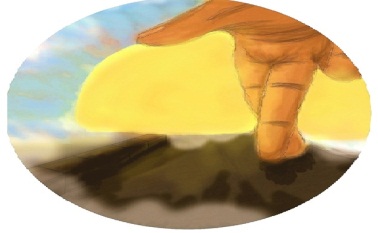 Одной из важнейших задач данного волонтёрского отряда стало психологическое сопровождение реабилитационного процесса пациентов с ампутацией нижних конечностей
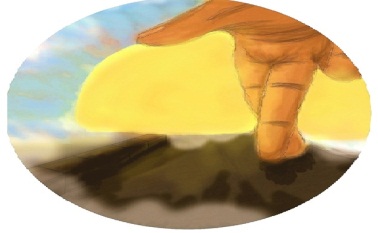 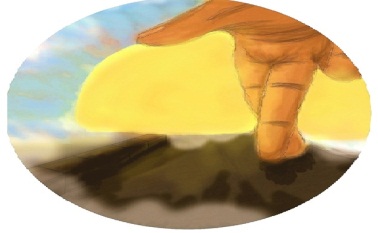 «Только вперед»
Цели проекта:
 психологическое сопровождение процесса реабилитации пациентов с ампутацией нижних конечностей.
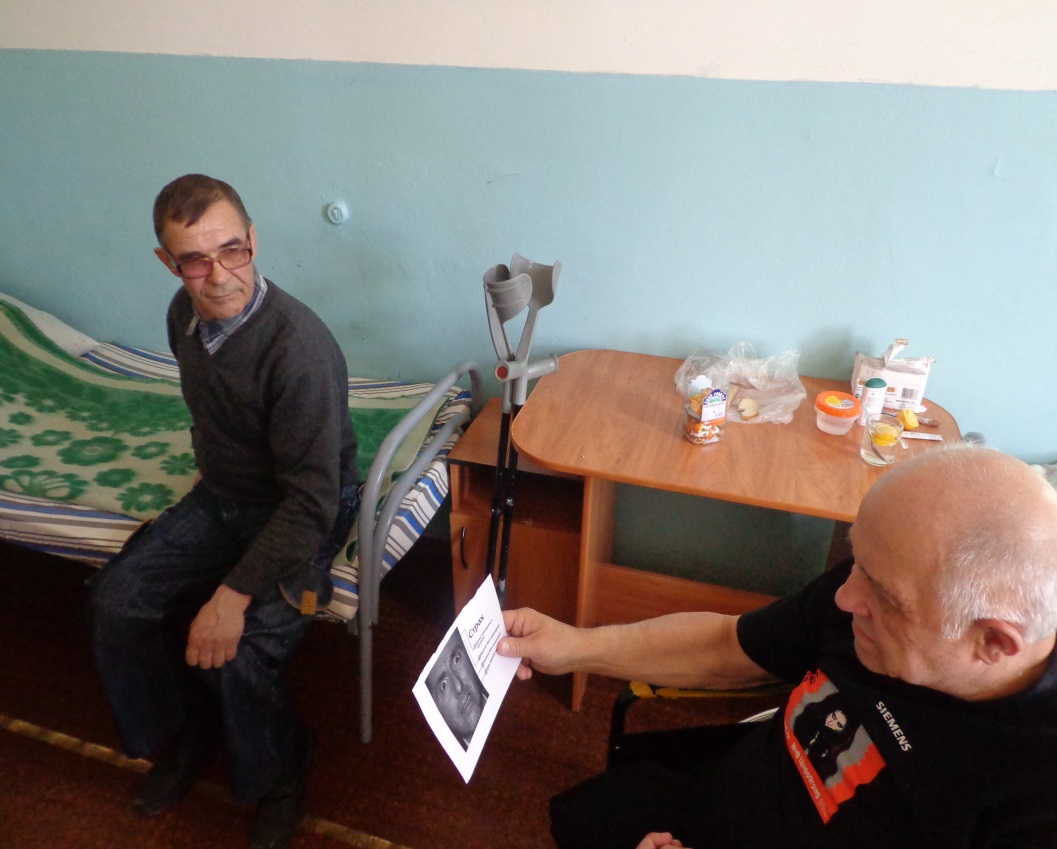 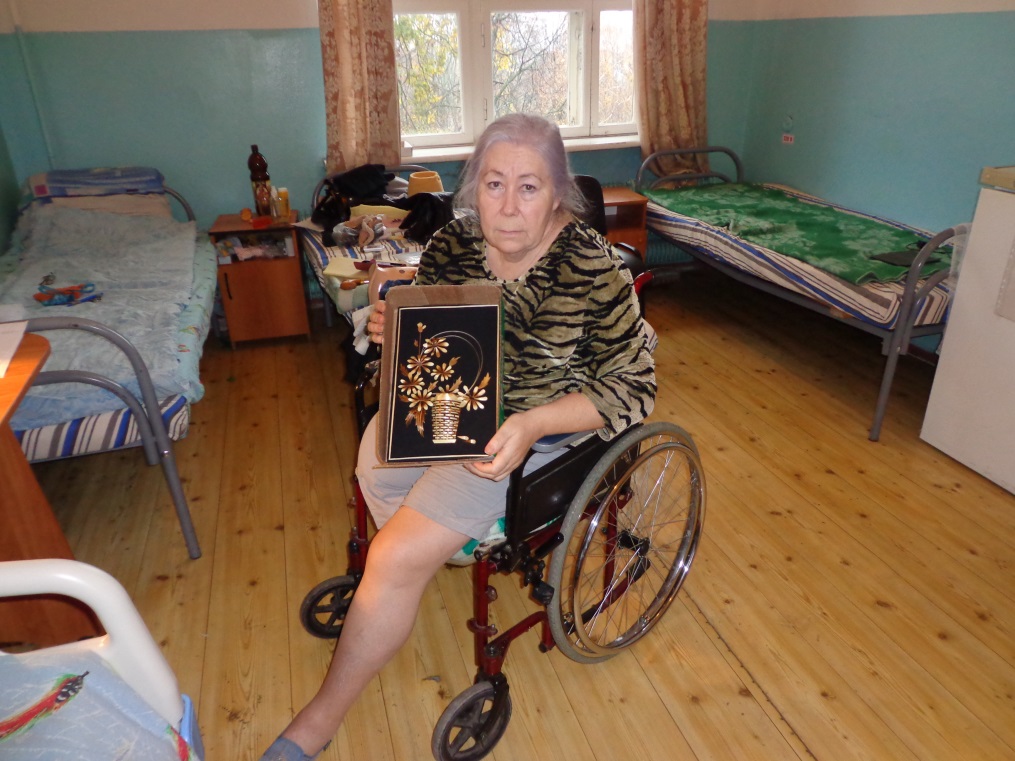 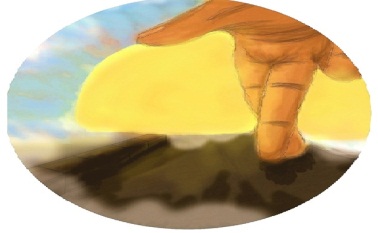 Задачи волонтерской деятельности
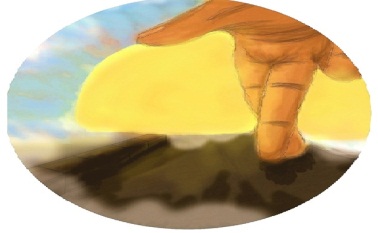 Процесс психологического сопровождения людей с ампутацией нижних конечностей включает в себя три этапа:
Спасибо за внимание!
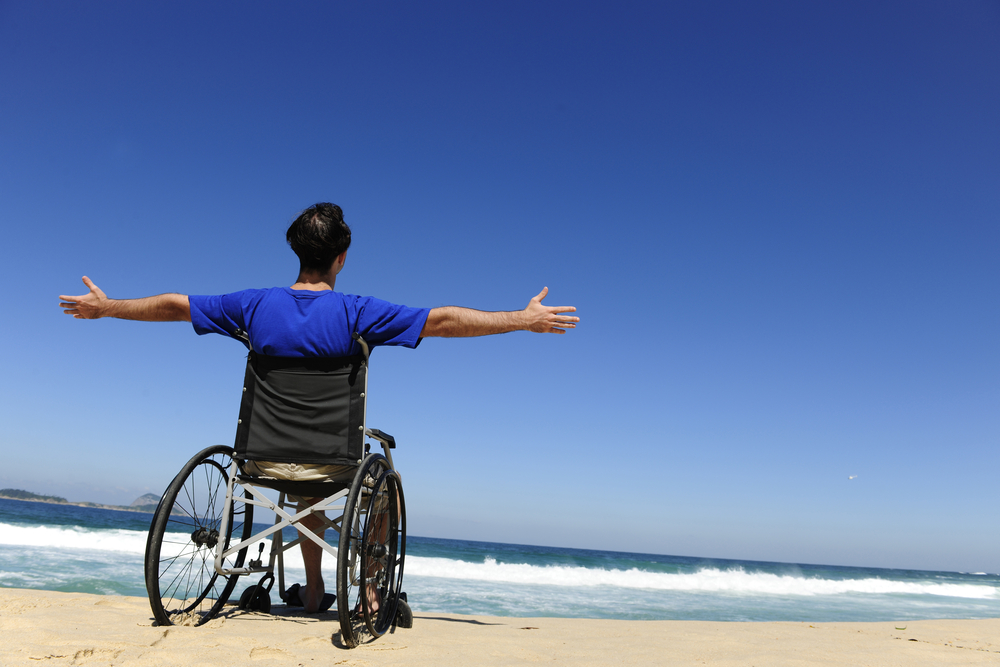